תכנית טנטטיבית להמשך שנת מב"ל
מעבר מלא ללמידה פיסית וצמצום הלמידה המקוונת
מועד סיום הקורס ישאר 15.7. טקס הסיום יתקיים ב 8.7
חמישה שבועות עד לטקס (ממועד הגשת הפג"מ), בכפוף להערכת המצב:
שבוע מיומנויות (מו"מ ועוד)
שבוע בכירים (פוליטיקאים ואחרים)
שבוע סיורים (ככל שניתן במליאה, 4 אוטובוסים)
שבוע למידה צוותי (פתוח, על בסיס עקרונות מנחים)
שבוע סיכומים, תחקורים, ומפגשי בכירים (ראה"מ, נשיא, רמטכ"ל)
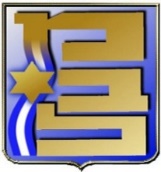 1
Tentative Program For the Remainder of the Year
Full transition to physical learning; limited online learning
The school year will formally end on 15 July; graduation ceremony will be advanced to 8 July
5 weeks until graduation ceremony (following final project submission), based on national assessment:
Practical skills week (negotiations etc.)
Senior officials week (politicians and others)
Tours (as much as possible all together, 4 buses)
Team learning week (open for team’s preferences; based on guiding principles)
Summary week (PM, President, IDF Chief of Staff)
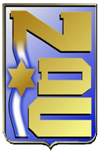 2